SADBHAVNA COLLEGE OF EDUCATION FOR WOMEN
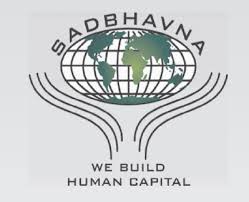